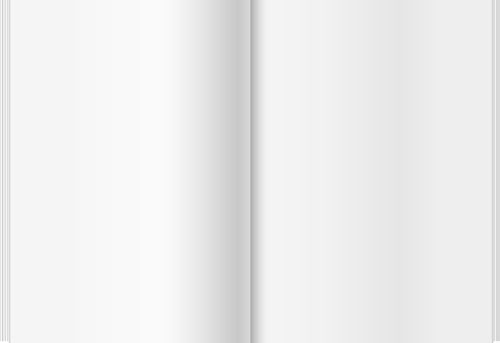 Milan Hrdlička
Sémantika a výklad slovesného vidu
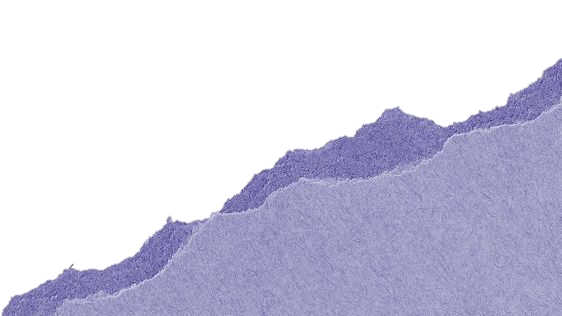 1
Strilchuk Kateryna
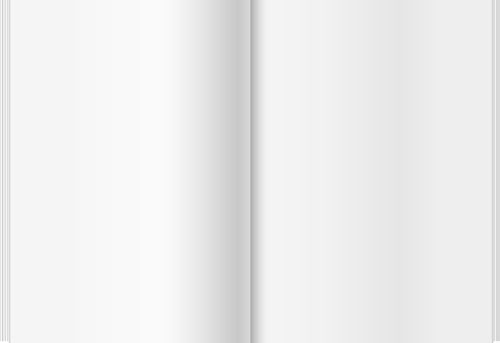 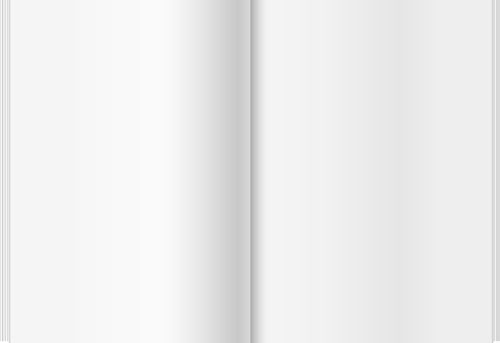 mluvnická rovina
lexikální rovina
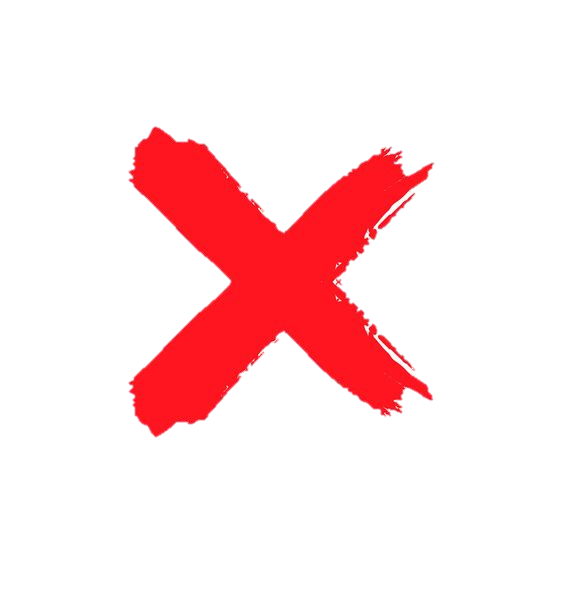 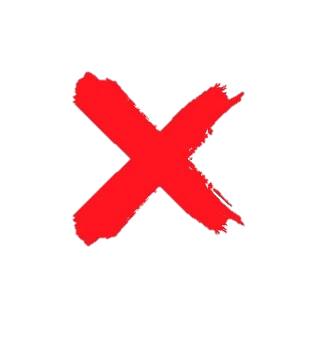 pouze lexikum
pouze gramatika
Já hledat divadlo – 
Já hledat divadlám
Pan svoboda – toho neznám
Praha, Prahu, Praze 
                       – různá města?!
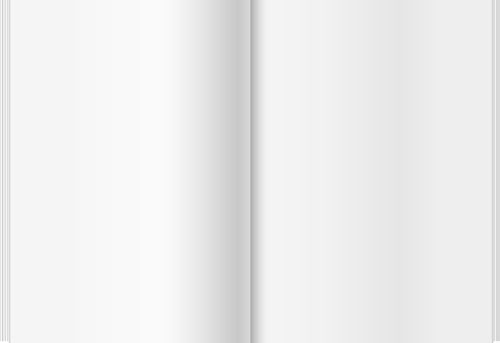 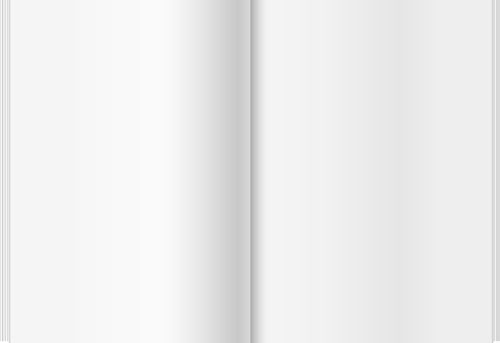 Klíčova role semantiky
při realizace komunikačního aktu:
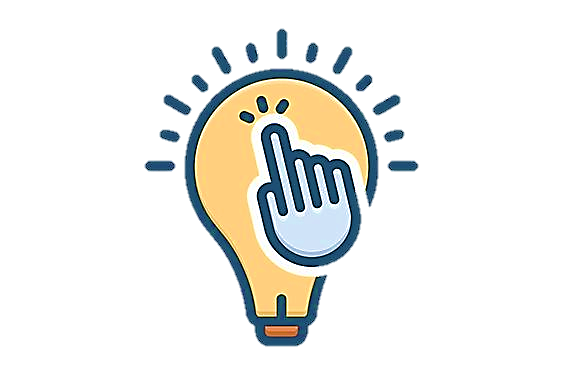 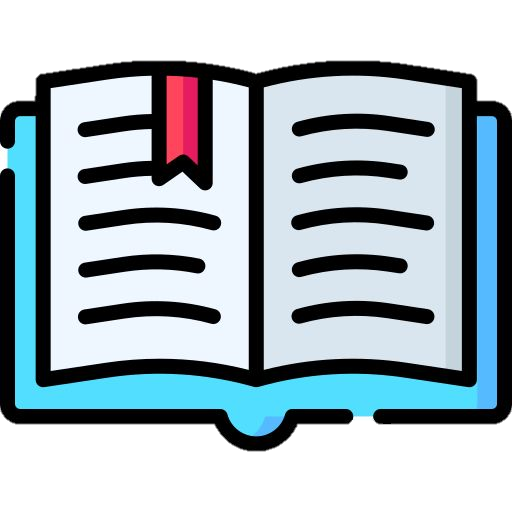 stimul k verbalní reakci
gramatikalizovaná podoba
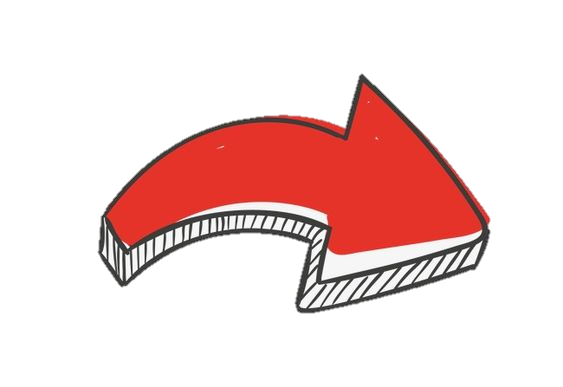 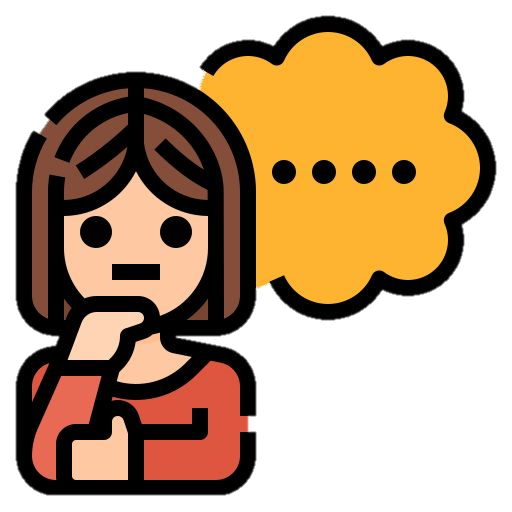 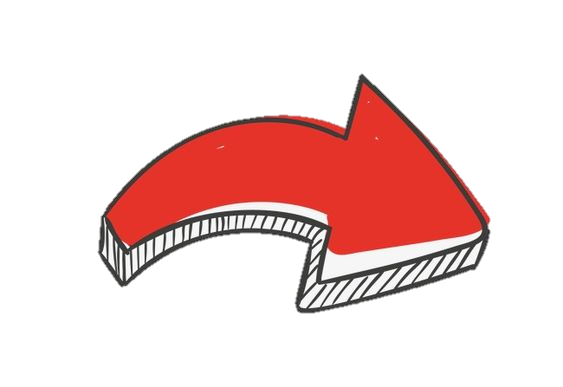 preverbalní fáze 
(komunikační záměr a obsah vypovědi)
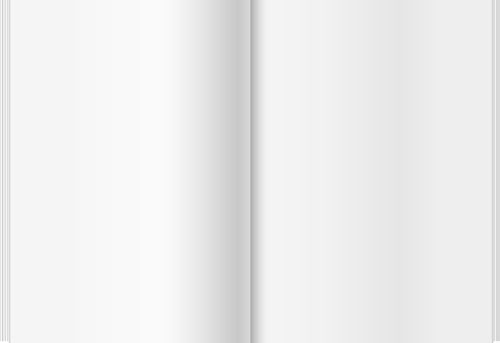 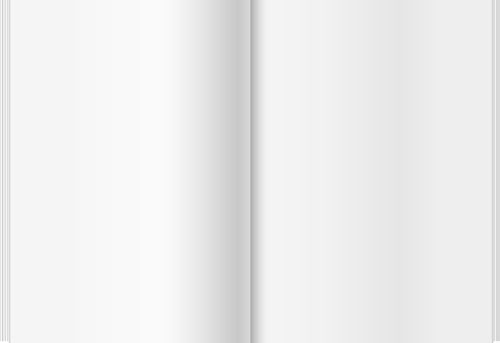 Lexikálně-funkční gramatika
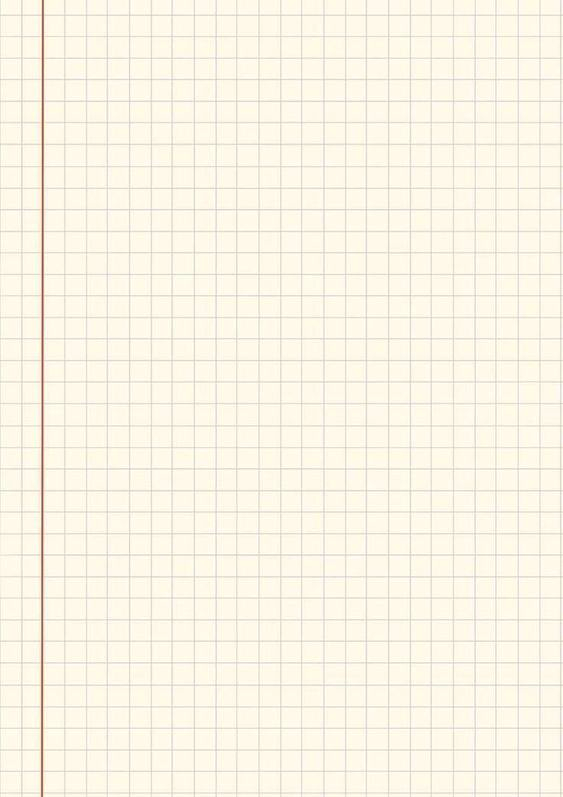 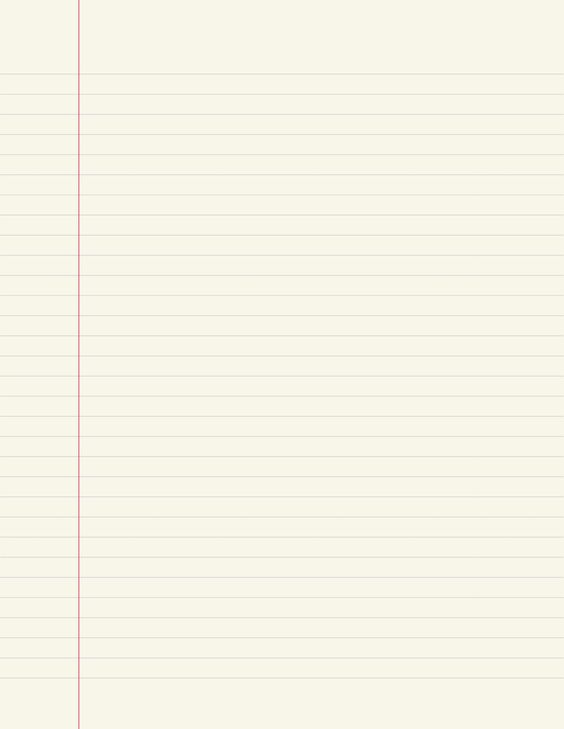 Sémaziologická gramatika
forma → význam
Onomaziologická gramatika
význam → forma
Od univerzálních významů 
(z hloubkové struktury j.)

k jejich morfologickým realizacím
(k povrchové struktuře j.)
Kolik významu na určitou formu?
Jaké významy?
Jaký vztah?
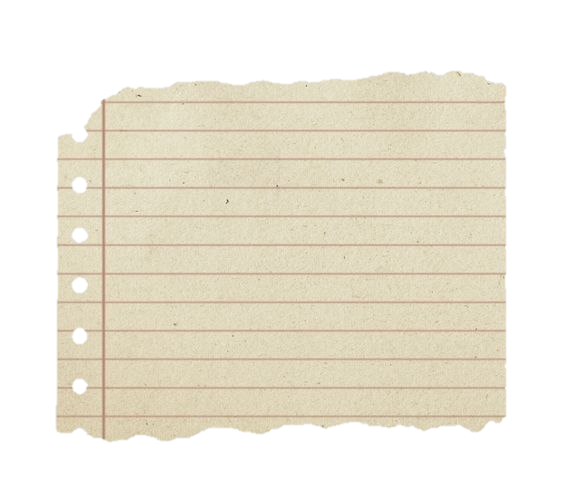 slovesný vid
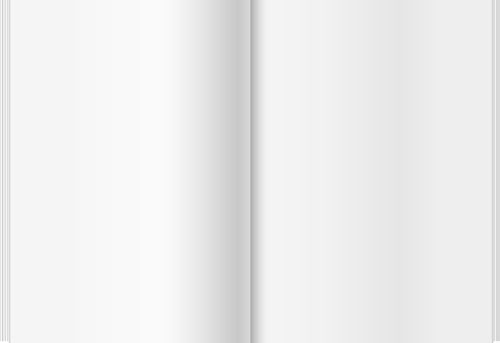 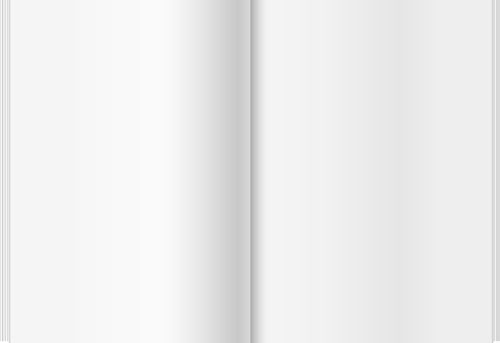 Výklad vidu pro jinojazyčné mluvčí
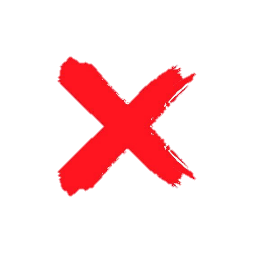 „mnohost“ děje (nedok.)                           „jednost“ děje (dok.)
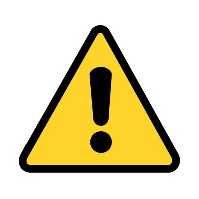 Každý den si koupím noviny. Ten obraz maloval da Vinci.
završený děj může opakovat.
výsledek zřejmý → rezultát v nedok.
B1
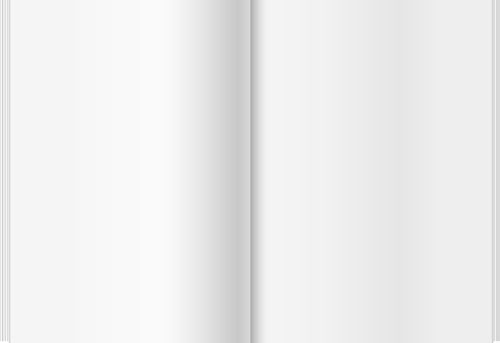 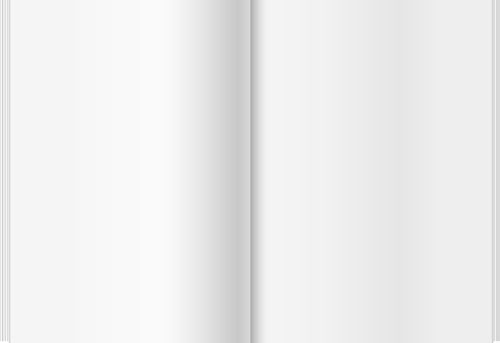 Slovesný vid – koncepty výkladu
Zimmerman
Poldauf a Šprunk (1968)
Signální gramatika (bez společného j.)       
   vizuální prostředky + signální slova
filmování (nedok.)
fotografování (dok.)
VS
Jandová (2008)
Kořánová (2014)
pevné látky (kámen = dok)
amorfní látky (voda = nedok.)
vidová kolokace na korpusovém materiálu + signální slova pro konkretní vid
VS
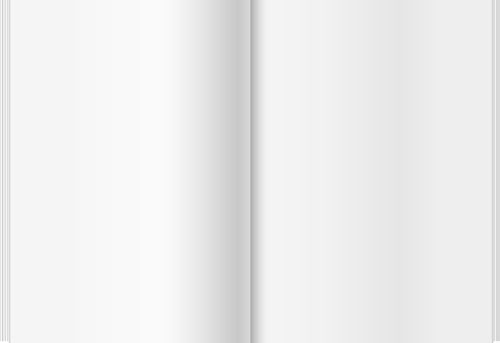 Milan Hrdlička
Lingvodidaktická prezentace slovesného vidu
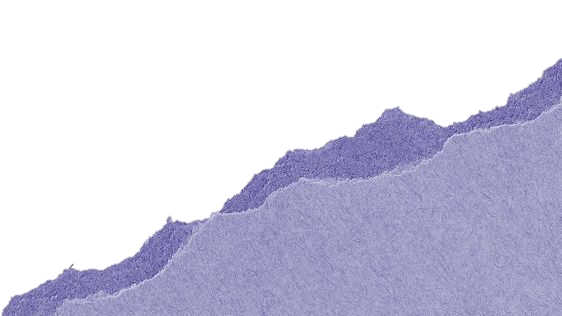 2
Strilchuk Kateryna
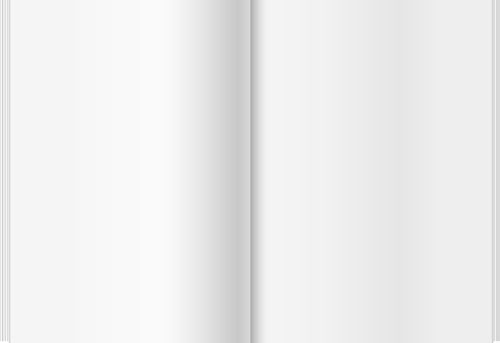 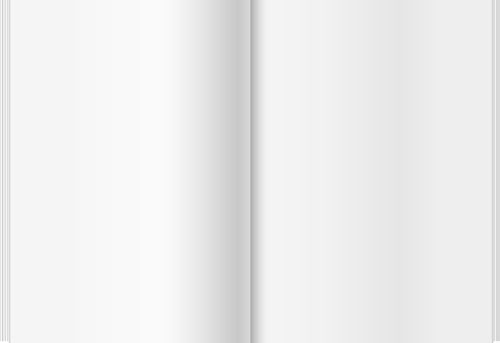 Slovesný vid
Nejobtižnější a nejproblematičtější ?
Mimořadně kompikovaná povaha
Značný rozsah
Bohatá členitost
Specifičnost (neexistuje v Neslovanských j.)
Zpracování vidu v č. gramatikách
Prezentace vidu v učebních materiálech č. pro cizince
Demonizace = Tomu se nenaučíte
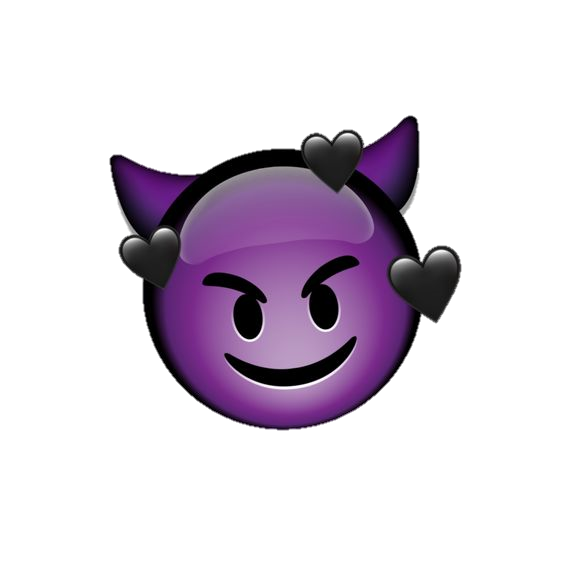 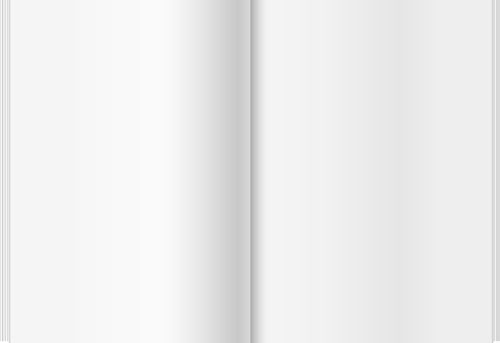 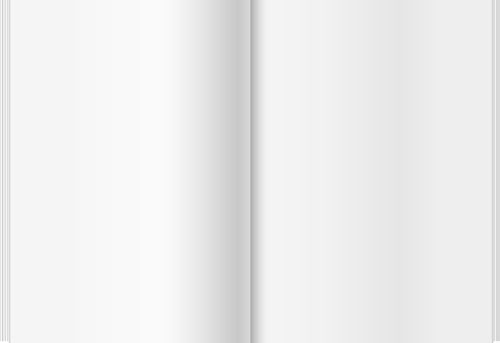 Učebnice č.j. pro cizince
prezentace vidu – dost brzo
nevhodná simplifikace
mylně ztotožnění nedokonavosti s násobenosti a dokonavosti s nenásobnenosti
povrchní poučení 
BEZ naležité specifikace a exemplifikace
Jednostranné poučení o užití nedok. v prézentu:
nedok. = děj aktuální 
(ALE co takhle děj neaktuální?)
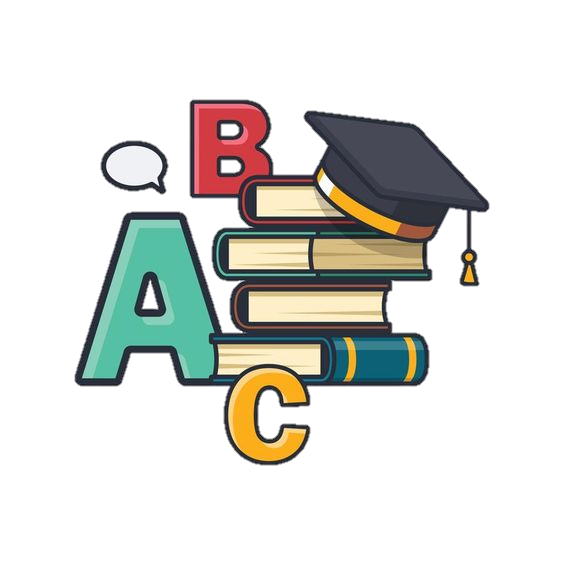 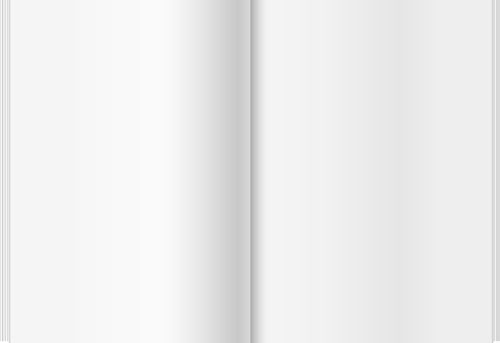 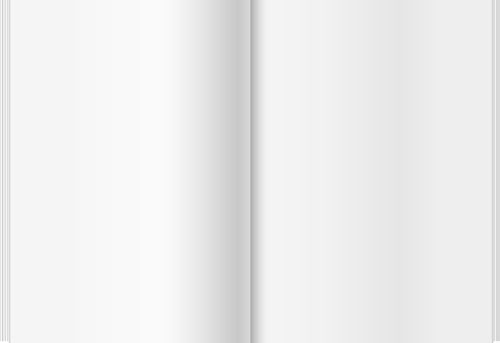 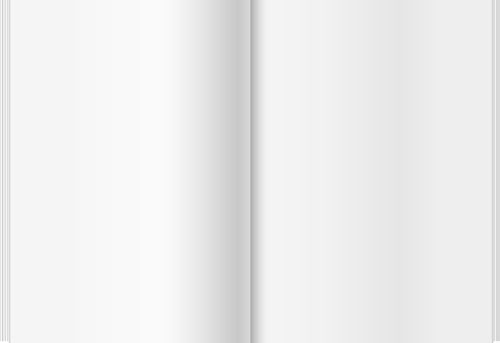 Ještě minusy?
Nesprávná informace
 
Neadekvátné cizojazyčné ekvivalenty a príklady

Nerespektují vychozí jazyk studenta
slovesa pohybu = nedok.
č. udělám ≠ f. je ferai (= č. budu dělat)
Prezentace aspektu Slovanům tymž způsobem jak Neslovanům
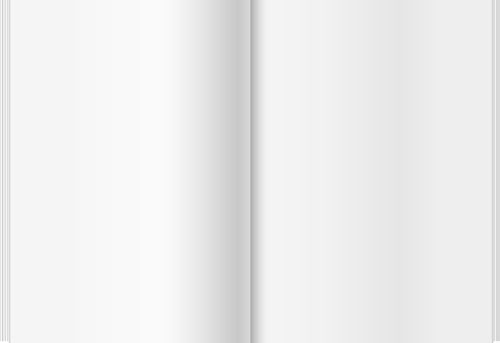 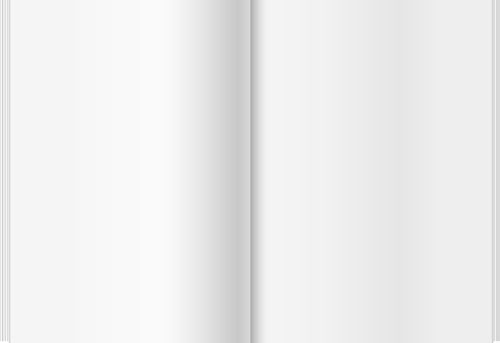 Časté neuvedení verbalních substantiv a adjektiv: 
psaný – napsaný.
Nedostateční vysvětlení formálních relací mezi dok. a nedok.:
Formální stránka výkladu aspektu
1) Odvozování dok. sloves pomocí předpon gramatických: dělat – udělat 
a jiných, měnicích sémantiku bázového slovesa: dělat – předělat;
2) Lišící se v kmeni: koupit – kupovat;
3) Supletivní dvojice: vzít – brát.
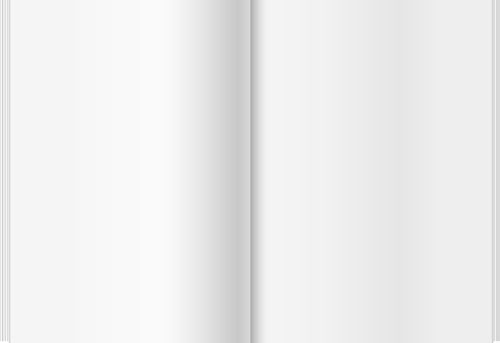 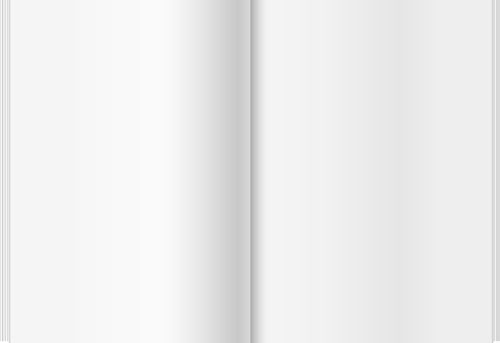 Rekomendace
pro učebnice češtiny pro cizince
příklady užití pro pokročilejší studenty
  (pro nižší úroveň vyběr podle Vás);
vysvětlení užití (>15 položek);
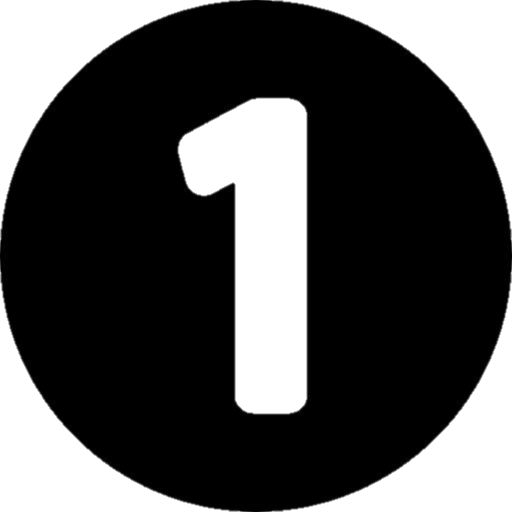 Každý den ti budu psát dopis.
= každý den píše stejný dopis.
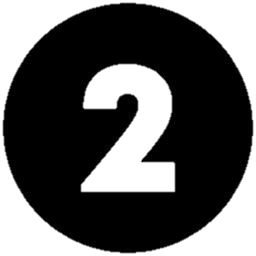 Každý den ti napišu dopis.
Poldauf a Šprunk (1968)
= každý den – nový dopis.
filmování (nedok.)
fotografování (dok.)
VS
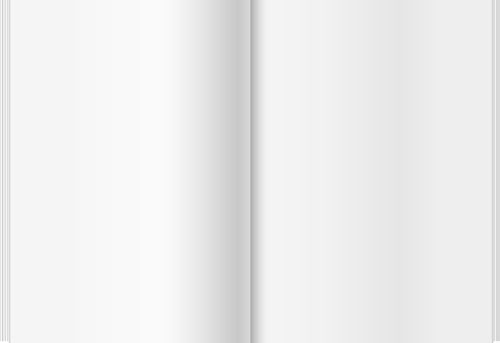 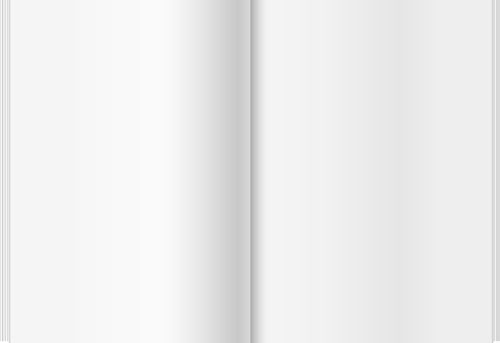 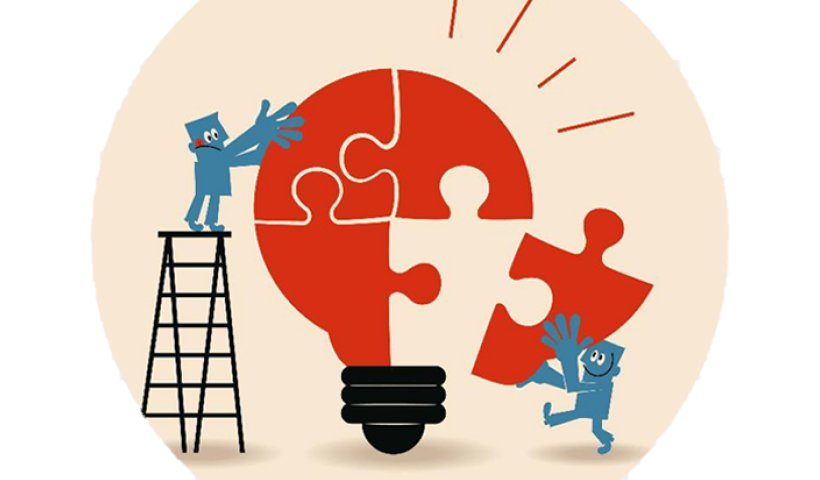 „Jazyky jsou různé pokusy o řešení tehož problému.“
Skalička
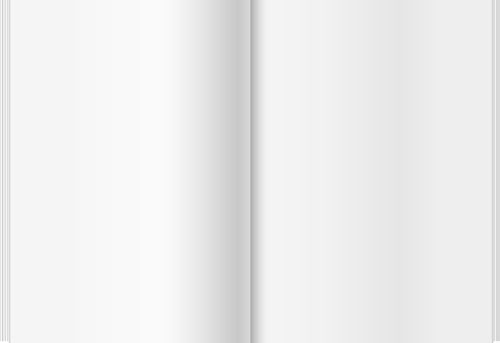 Děkuji za pozornost
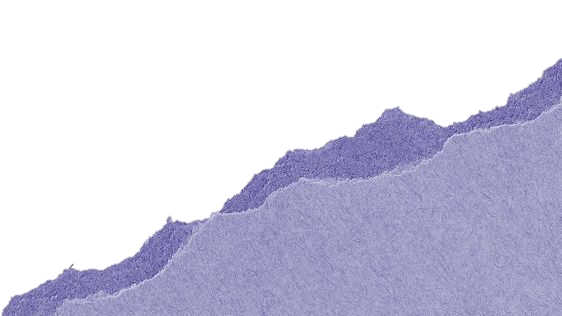 Strilchuk Kateryna